„Die Entdeckung der Alumni“Einführung
Detlef Müller-Böling
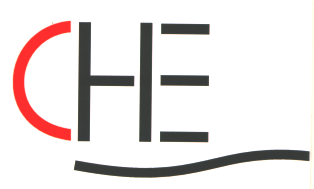 Centrum für Hochschulentwicklung
[Speaker Notes: natürlich haben die Hochschulen die Alumni nicht erst mit dieser Veranstaltung entdeckt

HRK-Entschließung vom .....


In meiner Einführung möchte ich aufzeigen, welche Aspekte der Hochschule die Alumni-Arbeit umfaßt und was dies für das Hochschulmanagement bedeutet.]
These
Alumni-Arbeit umfaßt alle Aspekte, in denen die Hochschule von den Studierenden erlebt wird
[Speaker Notes: Wie alle Aspekte der Hochschulreform, zu denen das CHE in den letzten Jahren Symposien veranstaltet hat, kann auch Alumni-Arbeit nicht als isolierte Teilreform betrachtet werden.
Alumni-Arbeit umfaßt vielmehr alle Aspekte in denen die Hochschule von den Studierenden erlebt wird (klick).
Alumni-Bindung ist daher nur glaubwürdig und wird nur dann erfolgreich sein, wenn die Hochschule von den Studierenden während des Studiums als überzeugend erlebt wurde, so daß Loyalität bzw. „Dankbarkeit“ gegenüber der Hochschule entsteht.]
Konkret sind dies:
Studierendenauswahl
Studierendenbetreuung
Hilfe der Hochschule beim Übergang in den Beruf
Begleitung der Studierenden nach dem Abschluss
Weiterbildungsangebote für Alumni
[Speaker Notes: Konkret sind folgende Aspekte der Hochschule durch die Frage der Alumni-Bindung neu angesprochen:
Studierendenauswahl (klick)
Studierendenbetreuung (klick)
Hilfe der Hochschule beim Übergang in den Beruf (klick)
Begleitung der Studierenden nach dem Abschluss (klick)
Weiterbildungsangebote für Alumni (klick)

Auf diese Aspekte gehe ich im folgenden näher ein.]
Studierendenauswahl
Alumni-Arbeit beginnt noch vor Eintritt der Studierenden in die Hochschule
Auswahlkriterien und -verfahren
Identität der Hochschule 
und deren Kommunikation
Ziele des Studiengangs 
und deren Kommunikation
[Speaker Notes: 1. Auswahlkriterien und -verfahren (klick):
Kann die Hochschule ihre Studierenden überhaupt selbst auswählen? 
Wie selektiv ist der Auswahlprozeß?
Wird das Auswahlverfahren genutzt, um die Werte und Ziele der Universität zu kommunizieren und Korrespondenz zu den Werten und Zielen der Studierenden herzustellen? 
Wie erlebt der Studierende das Auswahlverfahren, ist das Bestehen dieses Verfahrens selbst schon gemeinschaftsbildend? (UWH!)
2. Identität der Hochschule und deren Kommunikation (klick)
In welchen Medien und mit welchem Erscheinungsbild präsentiert sich die Hochschule den Studienanfängern?
Welcher Typ Studierende wird angesprochen und durch welche identitätsstiftende Merkmale wird er an die Hochschule gebunden?
3. Ziele des Studiengangs und deren Kommunikation (klick)
Gibt es ein Studiengangskonzept mit expliziten Zielen, die im Curriculum umgesetzt sind? Korrespondieren die Studiengangsziele mit den Zielen und Werten der Universität als Ganzer?
Wie verbinden sich die Ziele des Studiengangs mit den Zielen und Fragestellungen, die die Studienanfänger mitbringen?]
Studierendenbetreuung
Gelebte Identität der Hochschule im Studienalltag
in der Lehre: gemeinsame Verantwortung für Studierende
Kollegialität/Teamgeist
Akademische Standards
Mentoren- bzw. Tutorenkonzept
im Campus-Leben: „Gesicht“ der Hochschule
[Speaker Notes: Im Studienalltag beweist sich die Glaubwürdigkeit des von der Hochschule nach aussen kommunizierten Images.
In der Lehre (klick)
begegnet der Studierende einem Team von Hochschullehrern (klick), die ihm gegenüber einerseits die akademischen Standards (klick), Werte, Ansprüche der Hochschule repräsentieren, ihn aber andererseits auch beim Hineinfinden in die Wissenschaft, beim Orientieren in ihr und beim zunehmend selbständigeren wissenschaftlichen Arbeiten begleiten? Hierzu könnte ein Mentoren- bzw. Tutorenkonzept hilfreich sein (klick).
Werden gerade am Anfang des Studiums die Studierenden gezielt dort abholt wo sie stehen, mit ihren Fragen und unter Berücksichtigung ihrer -eventuell unterschiedlichen - Eingangsvoraussetzungen?
Werden im Studienverlauf unterschiedliche Begabungen und Interessen wahrgenommen und entsprechend gefördert und unterstützt?

Im Campus-Leben (klick)
nicht zu unterschätzender Aspekt des Images einer Hochschule: was macht sie aus ihrem Standort, wie verstärkt sie die Standortvorteile, sei es Stadt- oder Campus-Lage?
Campus-Leben umfaßt Aspekte wie die Mitstudenten, Wohnen, Veranstaltungen neben dem Studium, Hochschulsport, Clubs, Städtisches Umfeld, Studentenleben: all dies verknüpft sich in der Wahrnehmung und Erinnerung des Studenten zu einem Gesamteindruck der Studienerfahrung im weitesten Sinne.]
Übergang Hochschule - Beruf
Entscheidend für die spätere Bindung 
Hat sich das Studium „ausgezahlt“?
Relevanz und Arbeitsmarktorientierung 
des Studiengangs
Praktika,Kontaktvermittlung, Berufsberatung
Bekanntheit und Ruf bei Arbeitgebern
[Speaker Notes: An dieser Stelle entscheidet sich, ob der Absolvent später einen Rückbezug von seiner Tätigkeit zum Studium herstellen kann und wie er das tut. 
War das Studium relevant für die spätere Tätigkeit? Hat das Studium gehalten, was es versprochen hat? Hat sich die Investition gelohnt? 
Wie weit ist die Hochschule “entfernt“ vom Berufsleben? Haben die Hochschullehrer überhaupt genug Realitätsbezug, um beim Übergang behilflich zu sein?
1. Relevanz und Arbeitsmarktorientierung des Studiengangs (klick)
Arbeitsmarktorientierung ist nicht gleichzusetzen mit Wirtschaftsorientierung! Der Arbeitsmarkt für Absolventen beinhaltet Wissenschaft und Bildung, Staat und Verwaltung, den Kulturbereich.
Konzeption des Studienganges: Basierend auf Bedarfsanalyse? Sind Ziele und Berufsbilder explizit gemacht und im Curriculum umgesetzt?
2. Praktika, Kontaktvermittlung, Berufsberatung (klick)
Unterstützt die Hochschule beim Übergang in den Beruf durch Vermittlung und Betreuung von Praktika, durch Firmenkontakte, und durch Berufsberatung?
3. Bekanntheit und Ruf bei Arbeitgebern (klick)
Welches Image hat der Studiengang/die Hochschule bei Arbeitgebern, ist dies hilfreich bei der Jobsuche?]
Begleitung der Studierenden nach dem Abschluss
Alumni-Arbeit im engeren Sinne
Persönliche Kontakte zu Hochschullehrern und Mitstudenten
Schaffung von Foren in virtuellen und Printmedien
Weiterbildung für Alumni: Life-long learning!
[Speaker Notes: Hier beginnt die Alumni-Arbeit im engeren Sinne, wie sie traditionell gesehen wird.
1. Persönliche Kontakte zu Hochschullehrern 
 Auch für diese Alumni-Arbeit stehen gerade in den ersten Jahren nach Studienabschluß die persönlichen Kontakte zu Hochschullehrern im Vordergrund, die sich während des Studiums gebildet haben (ein oftmals informeller und für die Hochschule „unsichtbarer“ Teil der Alumniarbeit) - diese sind ex post nicht zu kreieren, müssen sich während des Studiums gebildet haben.
Dasselbe gilt für die persönlichen Kontakte von Absolventen untereinander. Deren Qualität macht einen nichts zu unterschätzenden Teil der Qualität der Hochschule aus.
2. Schaffung von Foren in virtuellen und Printmedien
 Dies kann formalisiert und unterstützt werden durch die Schaffung von Netzwerkforen - traditionell durch Alumni-Zeitschriften, hier bieten sich aber die Möglichkeiten des Inter- und Intranets besonders an.
3. Weiterbildung für Alumni:Life-long learning!
 Die Alumni sind die erste Adresse für die Verankerung von virtuellen Weiterbildungsangeboten im Sinne von life-long learning. Schon spricht man von der Möglichkeit, daß Hochschulen nicht mehr „Studienabschlüsse“ als Produkte anbieten, sondern einen Vertrag der lebenslangen Begleitung mit immer neuem und aktuellen Wissen mit den Studierenden eingehen. Ist das Zukunftsmusik oder bald schon Realität?
Dazu folgende Zeitungsmeldung (nächste Folie)]
Zitat aus Financial Times, 29 September 2000
OXFORD UNIVERSITY LAUNCHES ONLINE LEARNING ALLIANCE WITH PRINCETON, STANFORD AND YALE 

    aimed at entering the $50 billion online education market by offering non-degree courses to alumni.  The University Alliance for Life-Long Learning will create an online college that is expected to start offering courses to 500,000 alumni by the end of next year.
Fazit
Zentral: Identität der Hochschule und deren glaubwürdige Umsetzung & Kommunikation in allen Bereichen der Hochschule
Hochschule als „gesichtsloser Kasten“ oder      als „corporate entity“?
Gesamtstrategie
Leitbild
[Speaker Notes: Ich fasse zusammen: Zentral für eine erfolgreiche Alumniarbeit ist also die Identität der Hochschule und deren glaubwürdige Umsetzung und Kommunikation in allen Bereichen der Hochschule. 
Identität der Hochschule - konkret bedeutet dies (klick): Wird die Hochschule von den Studierenden als „gesichtsloser Kasten“ erlebt oder als „corporate entity“?
 Hierzu ist eine überzeugende Gesamtstrategie (klick) notwendig, die sich an einem Leitbild (klick) orientiert, das bis in alle Bereiche der Hochschule hinein “durchgearbeitet” und gelebt ist – und für die Studenten im Hochschulalltag erfahrbar wird. 
Fachbereiche und Studiengänge sollten kaleidoskopartig verschiedene Aspekte des Leitbildes reflektieren bzw. auf dieses rückbezogen sein, sei es durch eine bestimmte fachliche Ausrichtung der Hochschule (technisch-naturwissenschaftlich, künstlerisch etc.) oder durch studiengangübergreifende Leitideen wie z. B. Interdisziplinarität, Internationalität, Virtualisierung..]
Fazit
Instrumentarium nötig zur Umsetzung und     Kommunikation des Leitbildes in den Fachbereichen     und Studiengängen
handlungsfähige Leitungsorgane
Fachbereichsentwicklungspläne
Zielvereinbarungen
Indikatorbasierte Mittelverteilung
[Speaker Notes: Konkret bedeutet diese “Durcharbeitung” der Gesamtstrategie in alle Bereiche der Hochschule Veränderungen in den Steuerungsinstrumenten und Organisationsformen, z.B.
 (klick) Erweiterte Leitungsorgane wie z.B. die Dekanekonferenz (im Sinne von Burton Clarks „strengthened steering core“);
 (klick) Fachbereichsentwicklungspläne;
 (klick) Zielvereinbarungen;
 (klick) indikatorbasierte und leitbildorientierte Mittelverteilung.

Verknüpfung dieser Teilbereiche zu einem Gesamtkunstwerk im Sinne der entfesselten Hochschule (nächste Folie).]
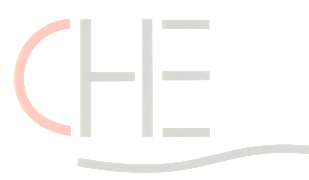 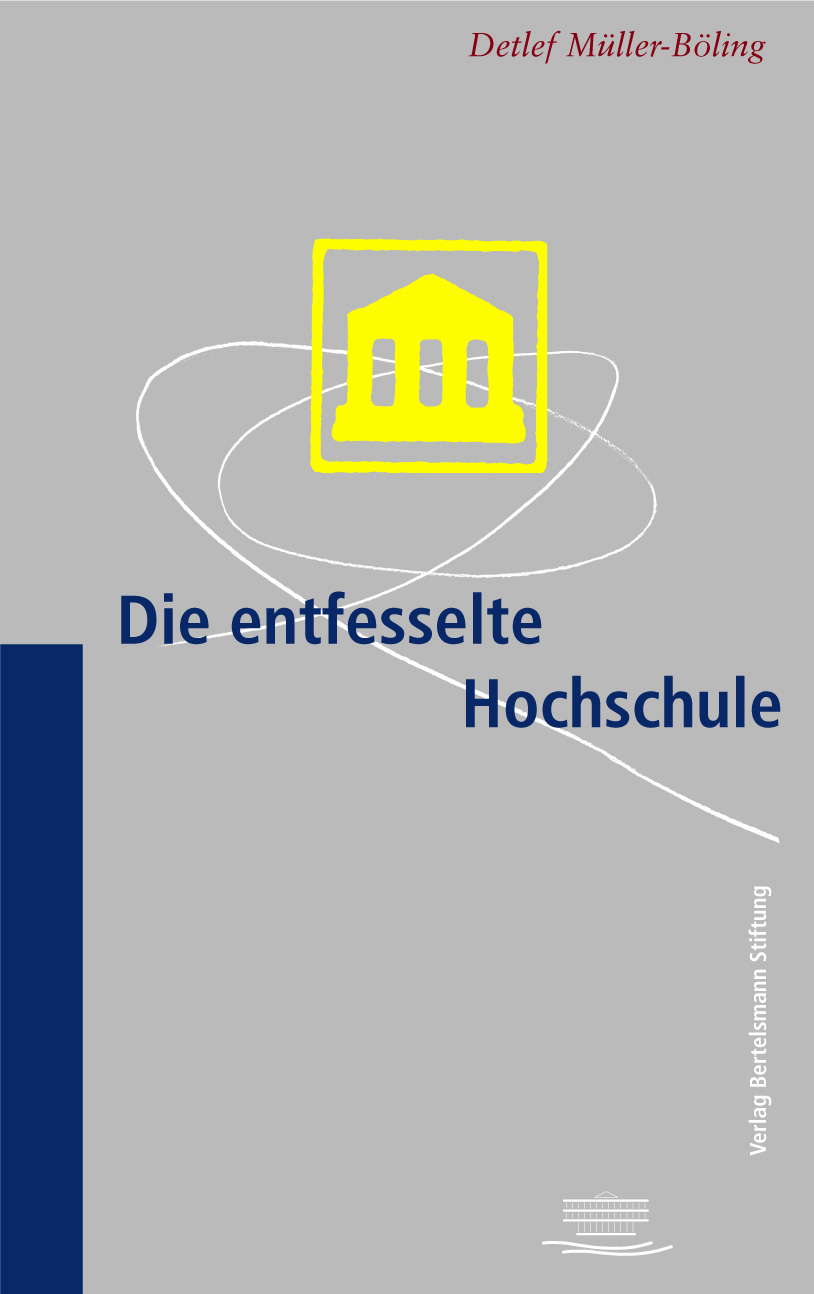 „Die Entdeckung der Alumni“
[Speaker Notes: natürlich haben die Hochschulen die Alumni nicht erst mit dieser Veranstaltung entdeckt

HRK-Entschließung vom .....


In meiner Einführung möchte ich aufzeigen, welche Aspekte der Hochschule die Alumni-Arbeit umfaßt und was dies für das Hochschulmanagement bedeutet.]